Activate Your Augmented Reality Initiative
A guide to understanding how AR technology will bring value to your organization.
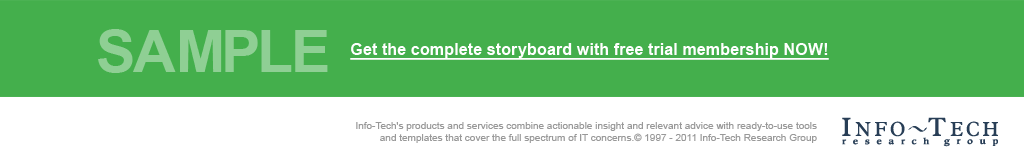 Info-Tech's products and services combine actionable insight and relevant advice with ready-to-use toolsand templates that cover the full spectrum of IT concerns.© 1997-2018 Info-Tech Research Group
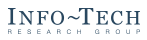 ANALYST PERSPECTIVE
Augmented reality (AR) is a reality. What should you do next?
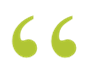 With the hype surrounding entertainment properties that leverage AR technology (e.g. Pokémon GO), AR is finally breaking into the mainstream. Now that the technology is more attainable than ever, it is time to consider its business applications and how it can transform your organization into the workplace of the future. 

If an organization really wishes to capitalize on the potential of AR, it requires a clear strategy that outlines the benefits and path to success. Companies must start with business problems first, and then resources, partners, and technological design to maximize the value of AR.
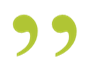 Samuel Leese, Info-Tech Research Group
Info-Tech Research Group
SAMPLE
Phase milestones
Understand Augmented Reality
Phase 1
Understand the fundamentals of AR.
Understand AR’s value drivers for the enterprise.
Assess the risks and opportunities brought about by AR initiatives.
Find Space for Augmented Reality
Phase 2
Understand the four-phase AR Framework.
Review the internal and external business environment.
Shortlist and prioritize AR use cases.
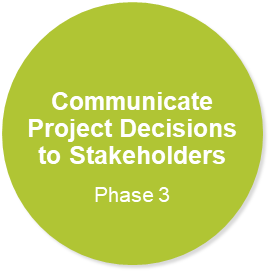 Present AR business case to stakeholders.
Overcome barriers to AR adoption.
Understand the role of applications in AR.
Info-Tech Research Group
SAMPLE
Our understanding of the problem
CIOs
IT leaders
Understand what AR is, including the unique characteristics of this transformative technology. 
Articulate both the value and constraints of AR technology.
Formulate a use case and validate its alignment with your organization. 
Build a prioritized list of AR initiatives.
Understand how AR technology is being adopted in different industries.
Brainstorm where and how AR can solve current business problems and create value.
CEOs
CDOs
COOs
Marketing managers
Business stakeholders
Info-Tech Research Group
SAMPLE
Executive summary
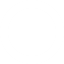 AR is a nascent technology that is becoming mainstream, fundamentally altering the way we work. The business wants to capitalize on AR early, and move the needle forward for operational efficiency. Moreover, IT wants to maintain its reputation as forward thinking, and the business wants to be considered an innovator in the industry.
New solution to old problems. The value of AR should be communicated to the business as a novel approach to improving efficiency and driving growth. 
Practical use cases. While it is tempting to invest in a new technology to help maintain your image as a thought leader, you must ensure that your use case is fully developed prior to implementation. 
The new tech in town. AR applications only recently became mainstream for many consumers. Cut through the hype to understand AR’s real business value.
Gaining an understanding of AR technology can be difficult, as it requires sifting through the hype to find truly useful information.
AR requires development at both the application and hardware level, creating an additional layer of complexity.
The business must understand AR solutions throughout the industry to create new internal business models, but also to avoid being displaced.
Leverage Info-Tech’s comprehensive three-phase approach to AR projects: understand the fundamentals of AR technology, assess where AR will drive value within the organization, and present findings to stakeholders. 
Conduct a foundational AR discussion with stakeholders to level set expectations about the technology’s capabilities. 
Determine your organization’s approach to AR in terms of both hardware and software.
Determine which use case your organization fits into. Consult Info-Tech’s Augmented Reality Use Case Picklist to identify processes that AR can improve.
Info-Tech Research Group
SAMPLE
AR is becoming a reality
AR is here. It is no longer science fiction, and it has transformative potential for your organization. To unlock its value and become an industry leader, you should understand how and if AR aligns with your organization.
Why care about AR?
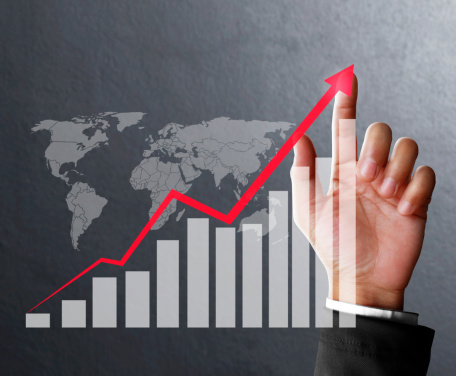 82%
Of enterprises are predicting that AR will be used by their businesses in the next three years.
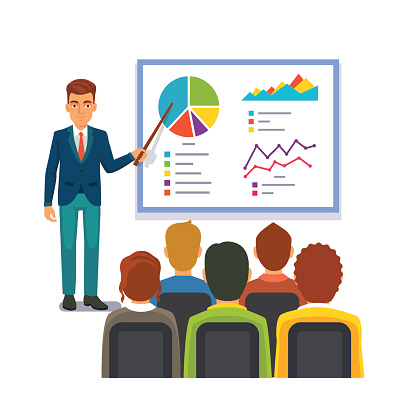 Source: Bain & Company Insights
&
1B
People are expected to be active users of AR by 2020.
Source: Deloitte, 2017
yet
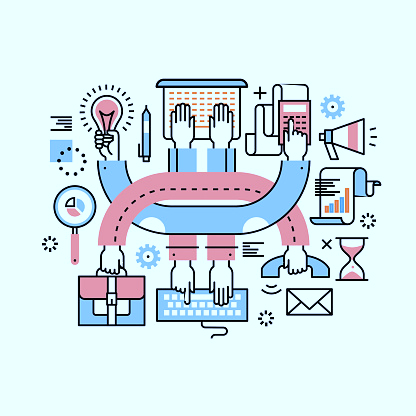 US$60.55B
The AR market is expected to reach US$60.55 billion, with a staggering compound annual growth rate of 40.29%.
 Source: CoinMarketCap, 2018
70%
Of Americans do not understand AR.
Source: Deloitte, 2017
Info-Tech Research Group
SAMPLE
AR offers a spectrum of benefits for some of the most concerning business challenges
AR technology at its simplest is a camera paired with a mobile or wearable display, which applies a digital layer to the real world. The four key benefits of AR are:
Spatial Context
Engagement
Identification
Speed to Mastery
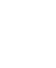 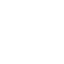 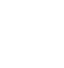 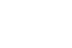 Untether users from traditional stationary displays to enable entirely new modes of work.
AR has implicit value as a novel and standout technology.
With AR a digital layer applied between a new employee and their work environment decreases time spent onboarding.
Real-world object and person identification increases efficiency and drives tailored customer experiences.
Info-Tech Research Group
SAMPLE
Use Info-Tech’s AR Framework to understand the best-fit use case
Business cases for AR are built by first considering the competitive environment, looking internally at company goals, identifying use cases, and then enumerating project metrics.
INDUSTRY
Competitive Environment
COMPANY
Goals
Objectives
Technology Capabilities
USE CASES
BUSINESS CASE
Identify Use Cases
Prioritize Use Cases
Cost/Benefit Analysis
Risks
Qualitative Metrics
Quantitative Metrics
Info-Tech Research Group
SAMPLE
Use these icons to help direct you as you navigate this research
Use these icons to help guide you through each step of the blueprint and direct you to content related to the recommended activities.
This icon denotes a slide where a supporting Info-Tech tool or template will help you perform the activity or step associated with the slide. Refer to the supporting tool or template to get the best results and proceed to the next step of the project.
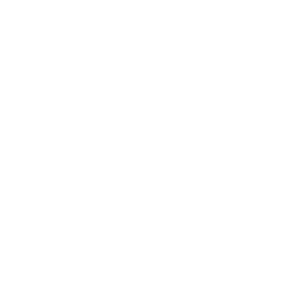 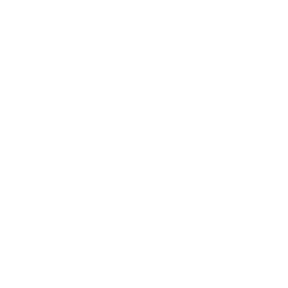 This icon denotes a slide with an associated activity. The activity can be performed either as part of your project or with the support of Info-Tech team members, who will come onsite to facilitate a workshop for your organization.
Info-Tech Research Group
SAMPLE
Info-Tech offers various levels of support to best suit your needs
Consulting
Workshop
Guided Implementation
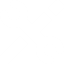 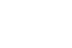 DIY Toolkit
“Our team does not have the time or the knowledge to take this project on. We need assistance through the entirety of this project.”
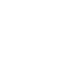 “We need to hit the ground running and get this project kicked off immediately. Our team has the ability to take this over once we get a framework and strategy in place.”
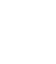 “Our team knows that we need to fix a process, but we need assistance to determine where to focus. Some check-ins along the way would help keep us on track.”
“Our team has already made this critical project a priority, and we have the time and capability, but some guidance along the way would be helpful.”
Diagnostics and consistent frameworks used throughout all four options
Info-Tech Research Group
SAMPLE
Activate Your Augmented Reality Initiative – project overview
2. What Can AR Do for Your Organization?
3. Present AR Initiative to Stakeholders
1. What Is Augmented Reality?
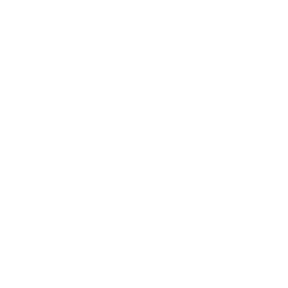 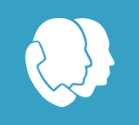 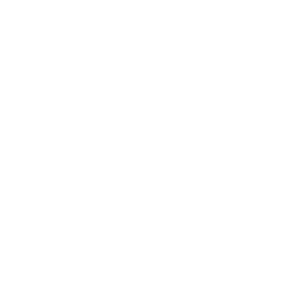 Info-Tech Research Group
SAMPLE
Dive Deeper Into Our Research 
by Clicking One of the Elements Below
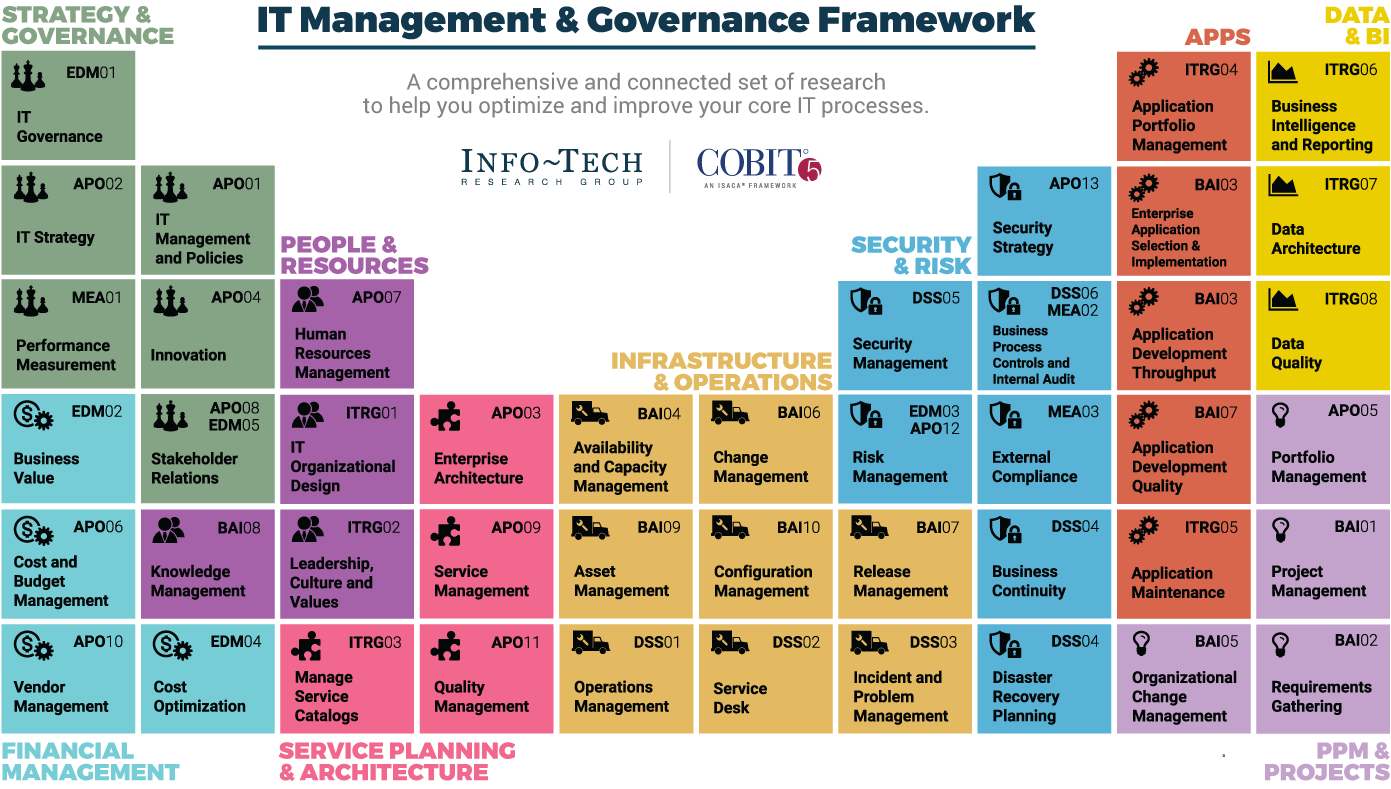 Find out how Info-Tech makes your job easier.  	  Contact Us Today: Toll-Free (US & Canada): 1-888-670-8889
Info-Tech Research Group
SAMPLE